Где прячется здоровье?
Здоровье - дороже золота.У.Шекспир
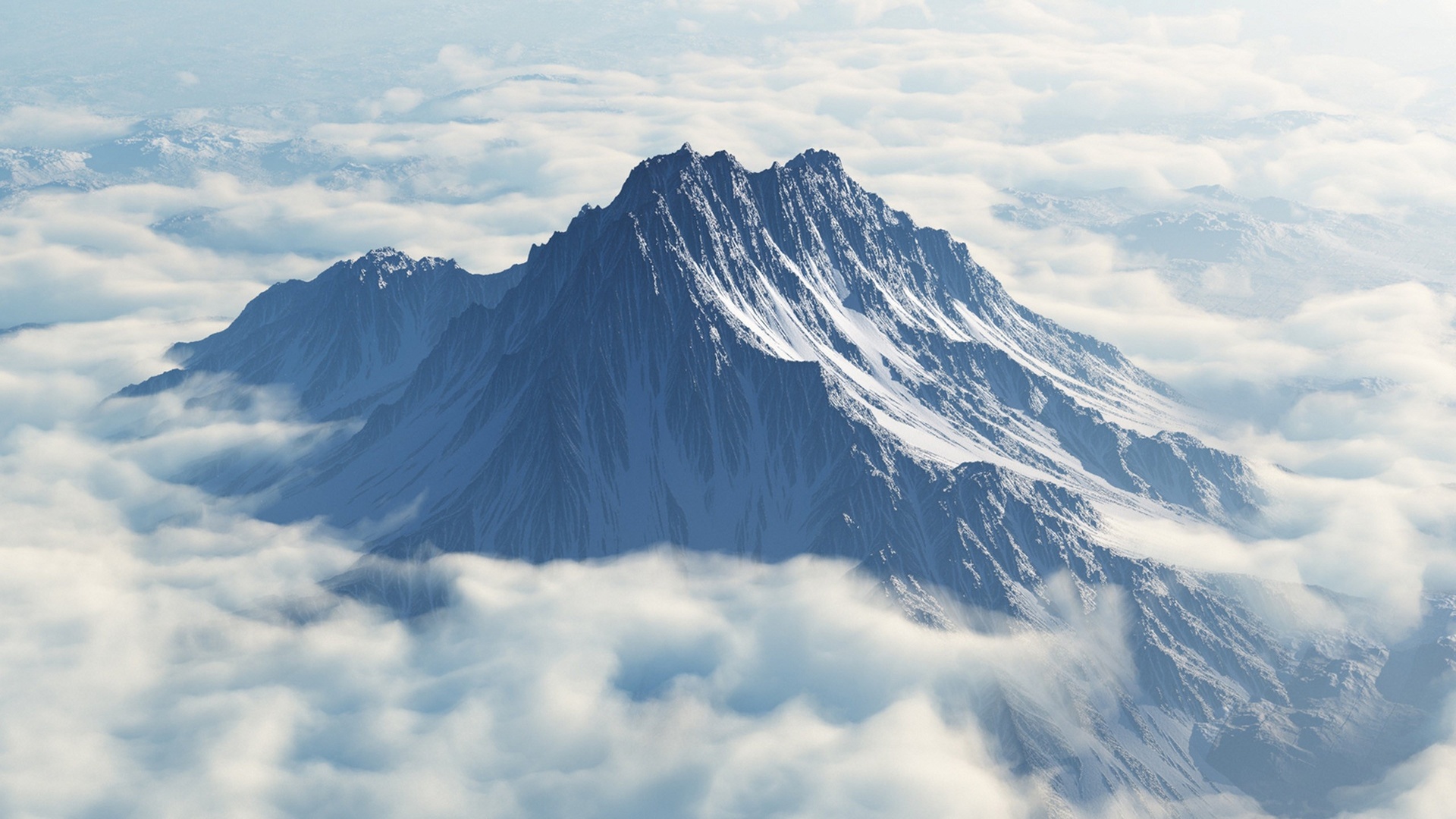 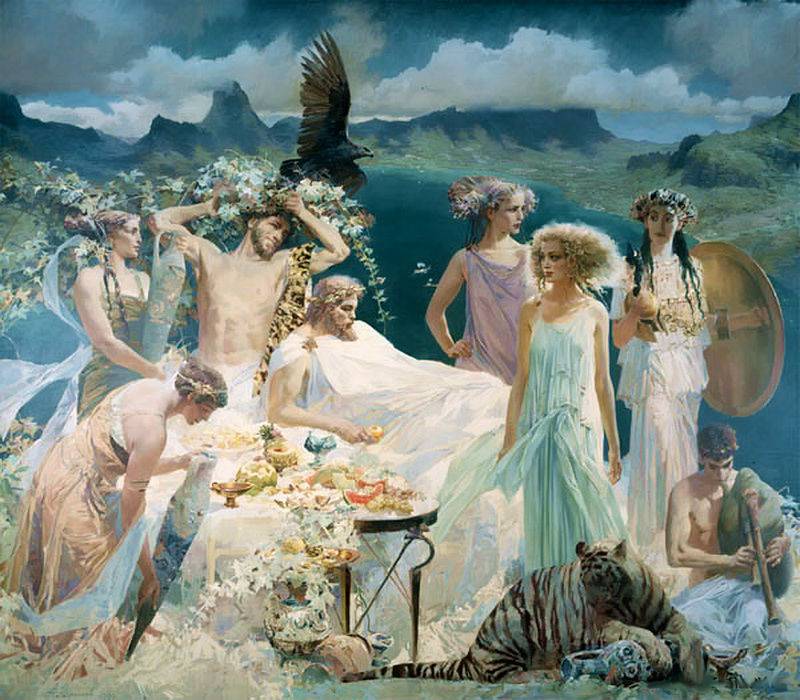 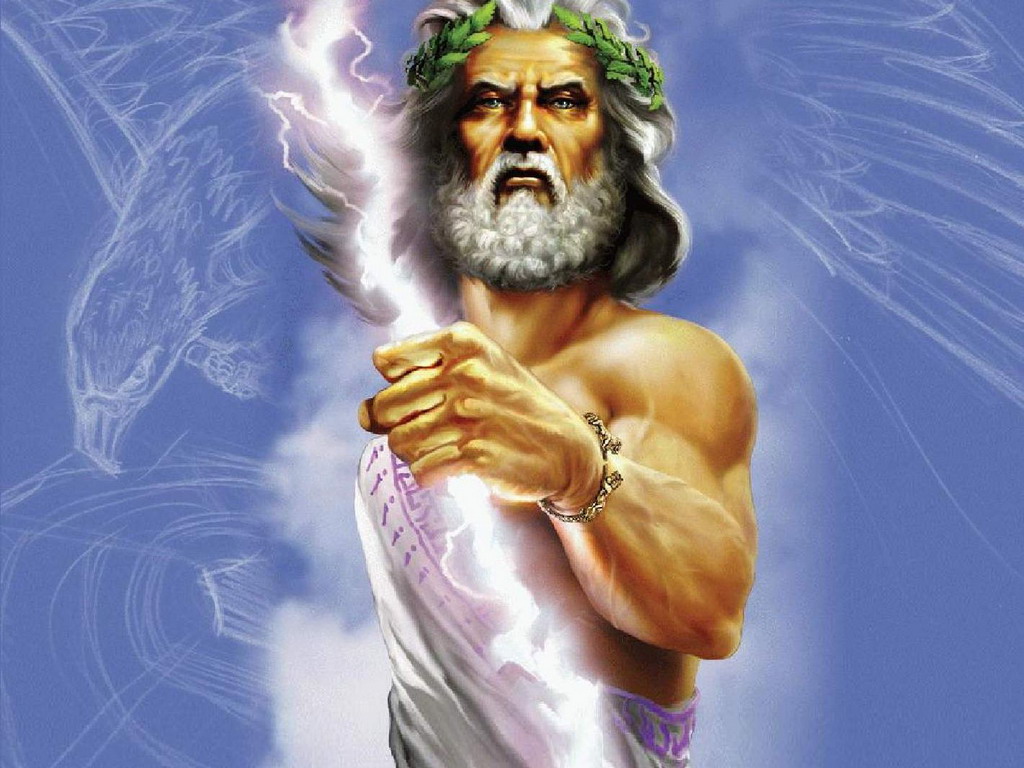 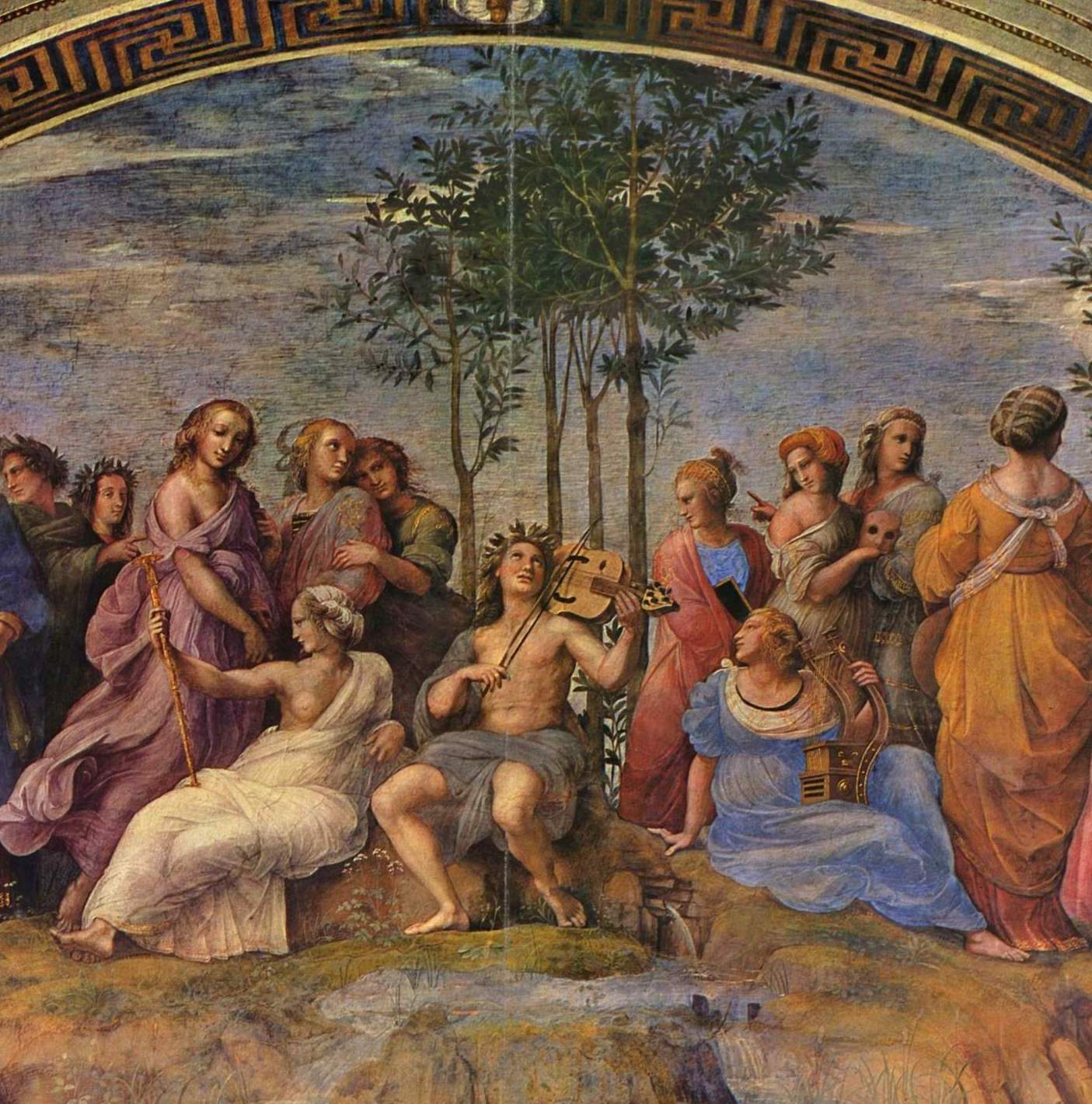 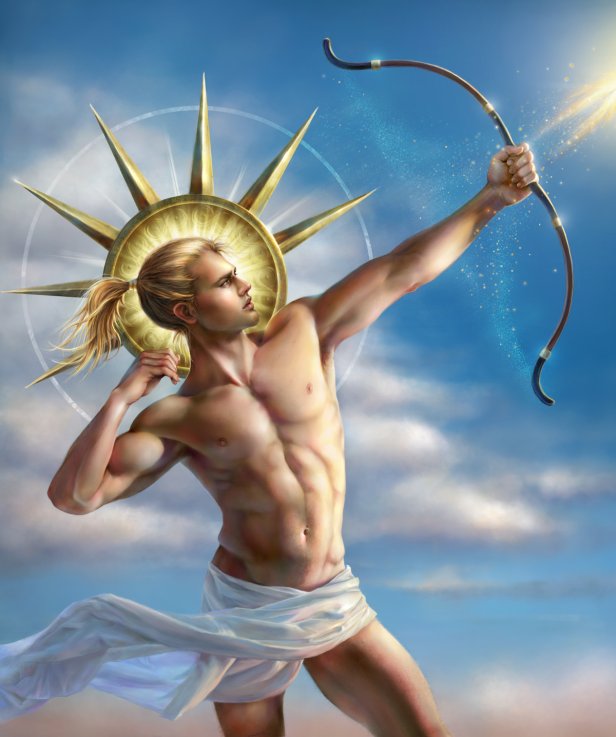 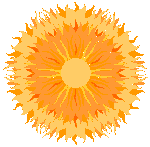 физические упражнения
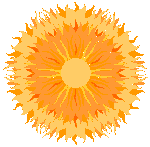 физические упражнения
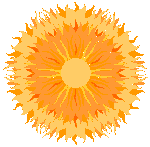 воздух
физические упражнения
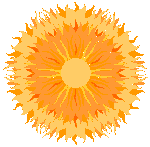 воздух
режим дня
физические упражнения
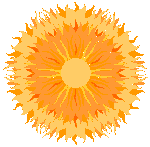 воздух
витамины
режим дня
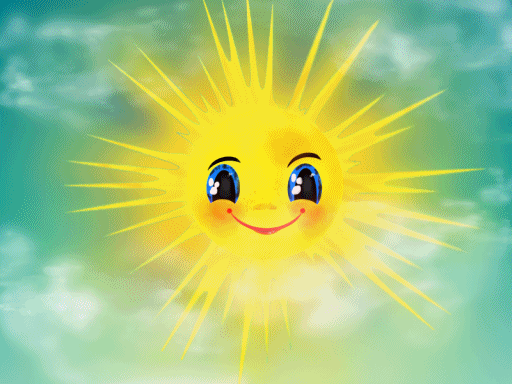 Спасибо за внимание!  Будьте здоровы!